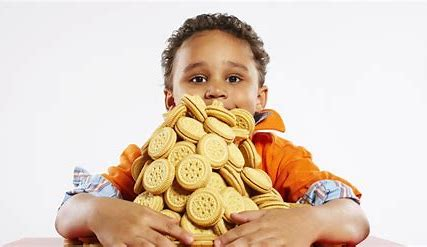 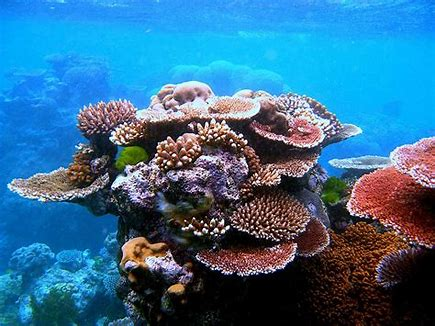 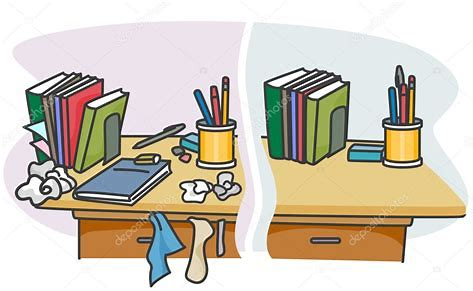 reef	       greed	      neat
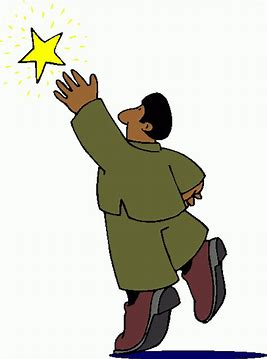 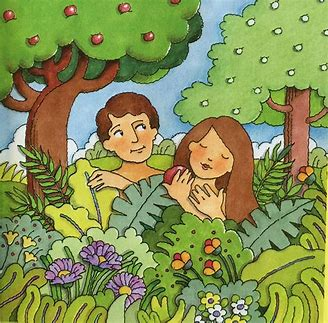 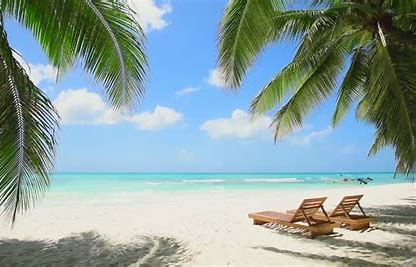 reach	 	   eve          beach
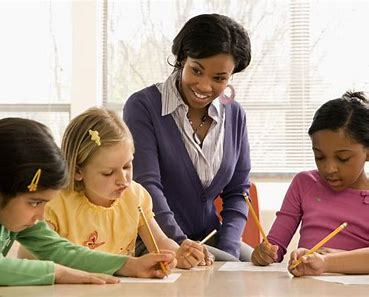 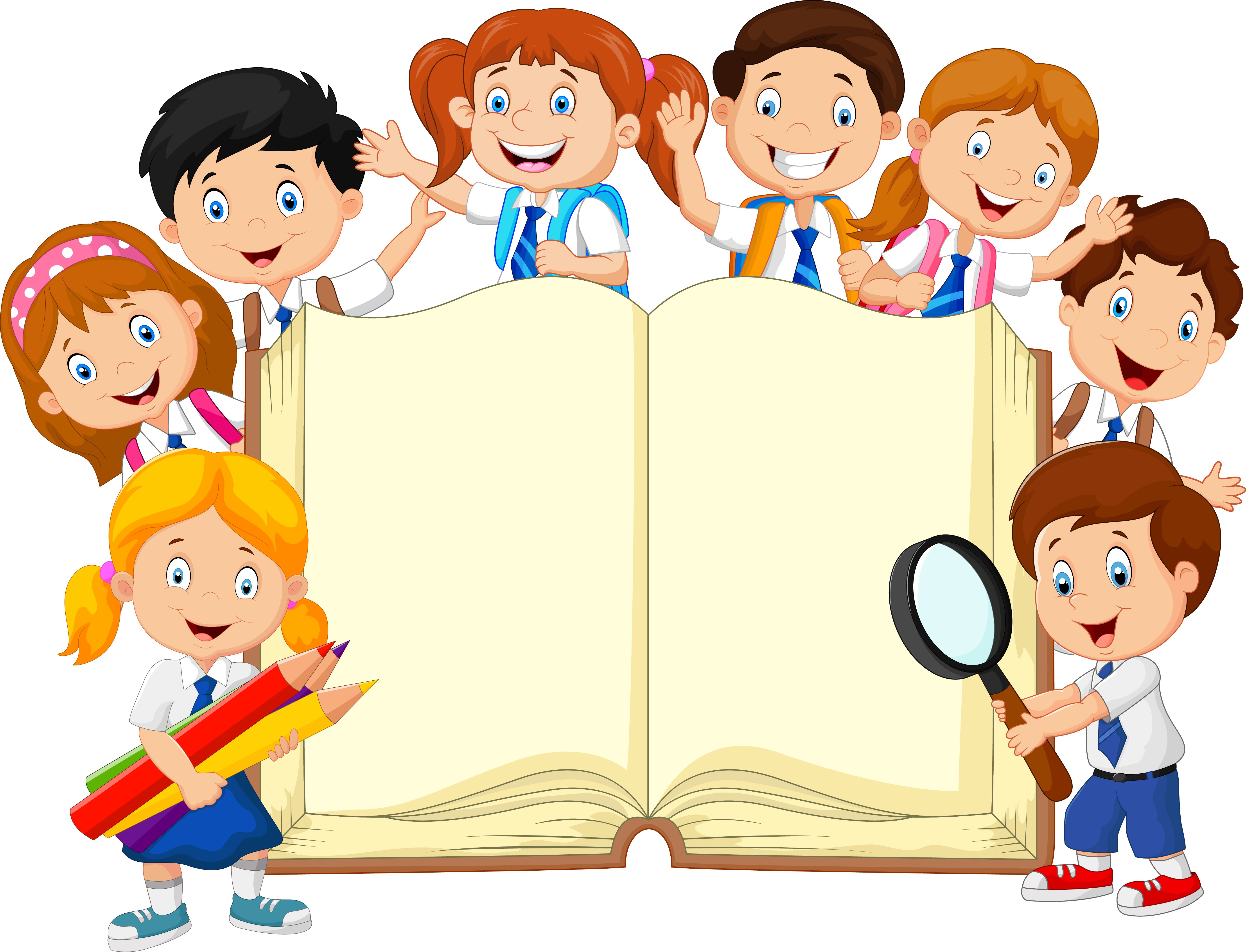 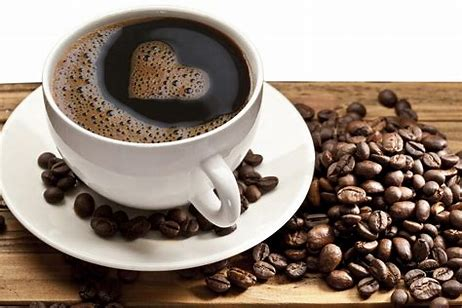 teacher	  theme	      coffee
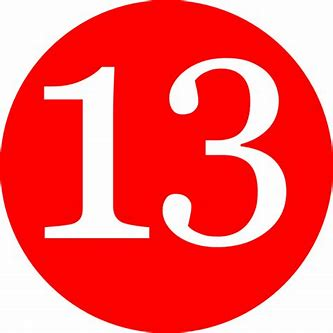 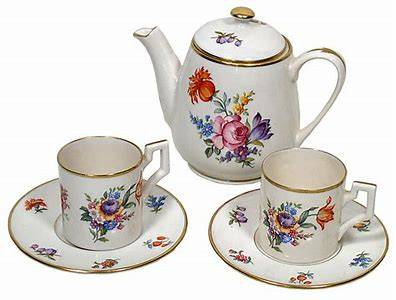 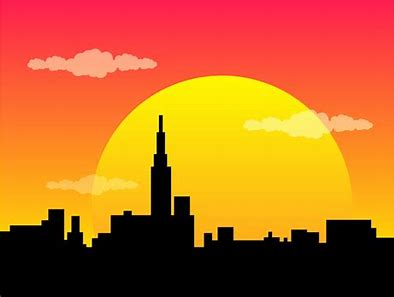 teapot	  thirteen       evening
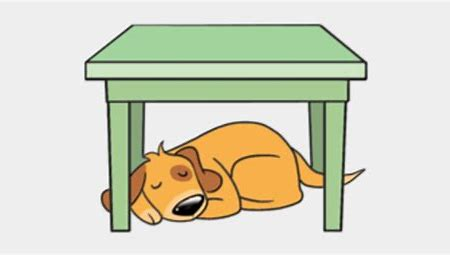 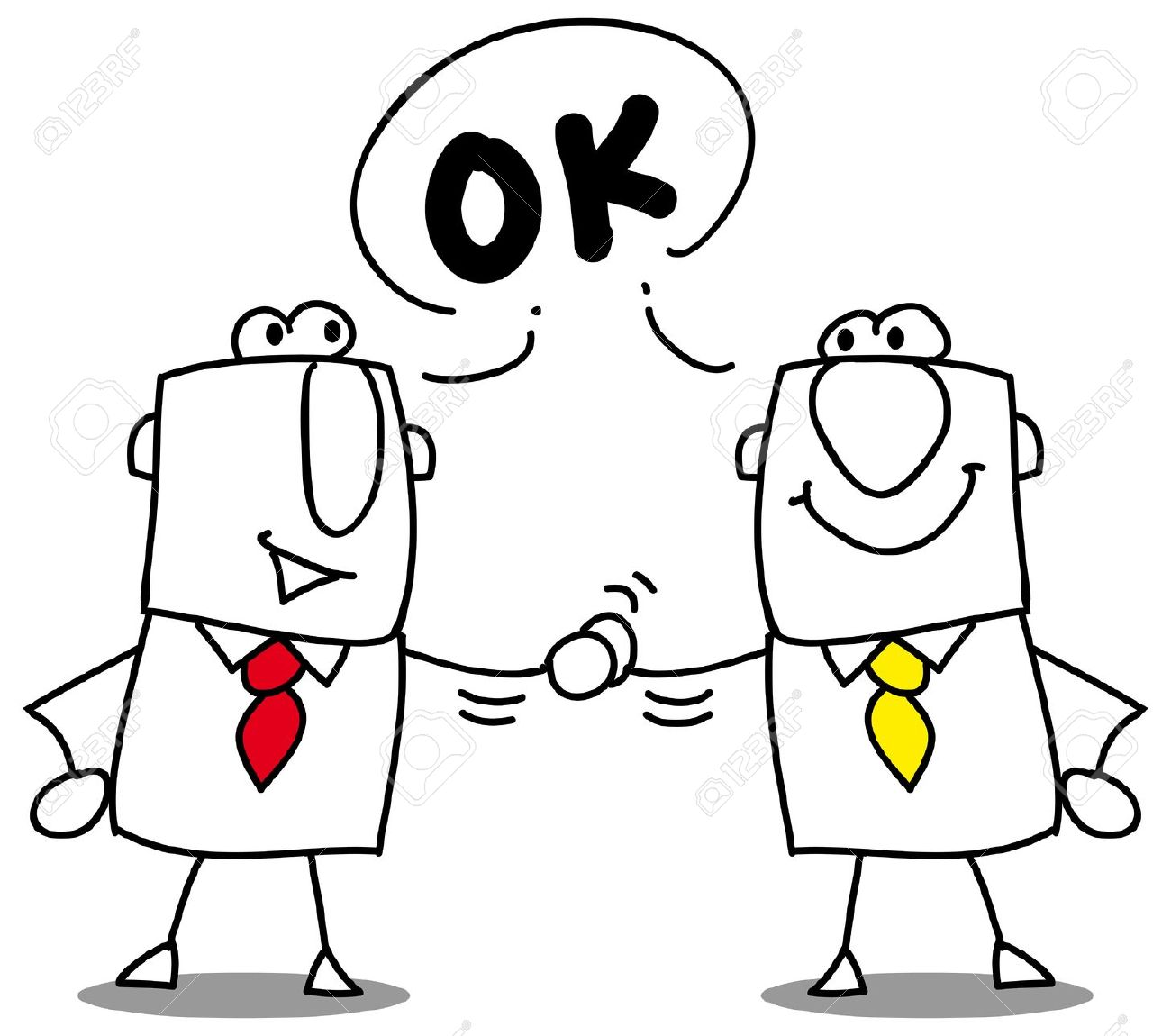 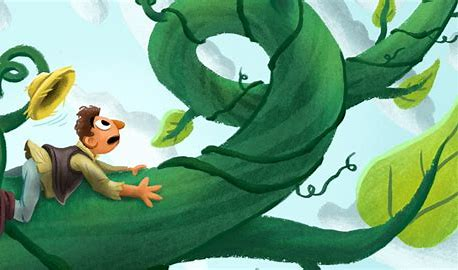 beanstalk   underneath  agreement
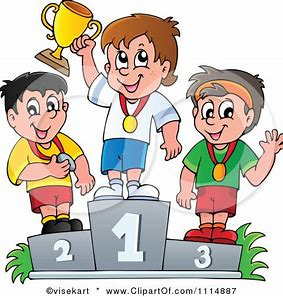 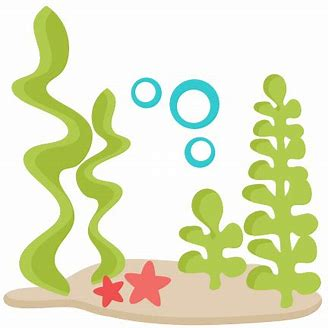 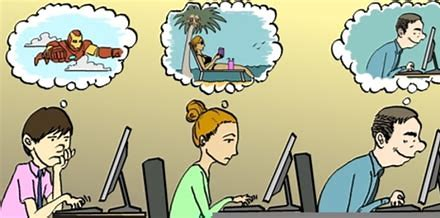 seaweed    compete    daydream